Phlox subulata ‘Atropurpurea’
Vlambloem
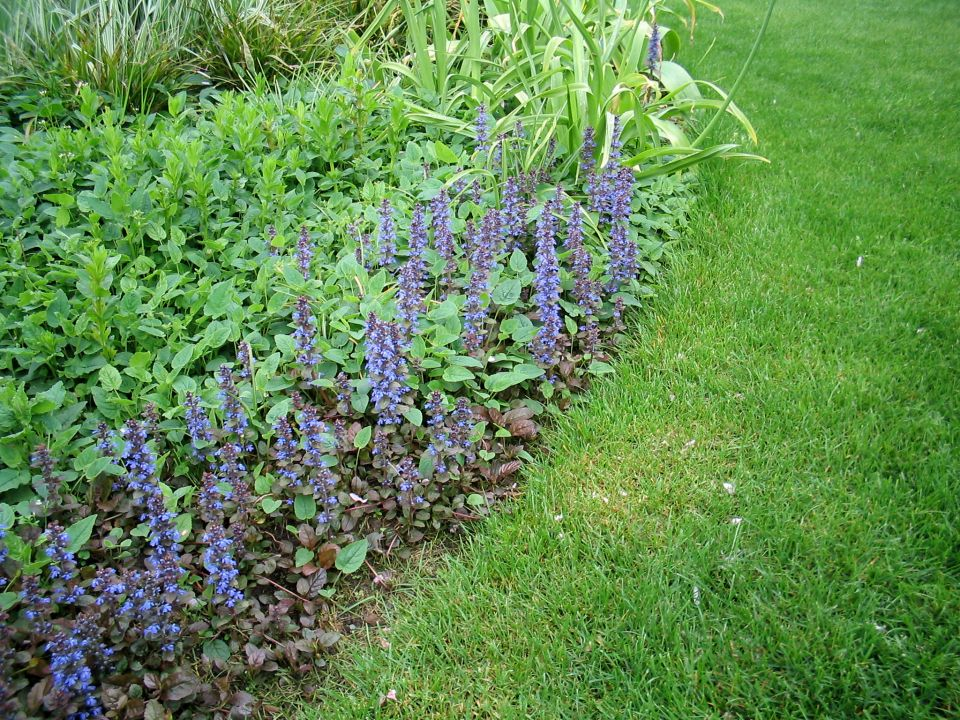 Ajuga reptans ‘Atropurpurea’
Zenegroen
Aquilegia alpina
Akelei
Arenaria montana
Zandkruid
Caltha palustris
Dotterbloem
Brunnera ‘Jack Frost’ 
Kaukasisch vergeet-me-nietje
Doronicum orientale
Voorjaarszonnebloem
Epimedium youngianum ‘Niveum’
Elfenbloem
Erysiumum ‘Bowles Mauve’
Muurbloem
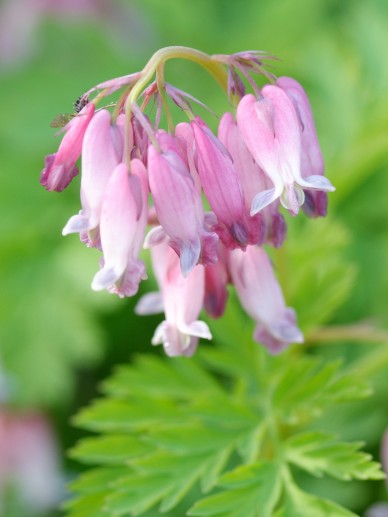 Dicentra formosa
Gebroken hartje